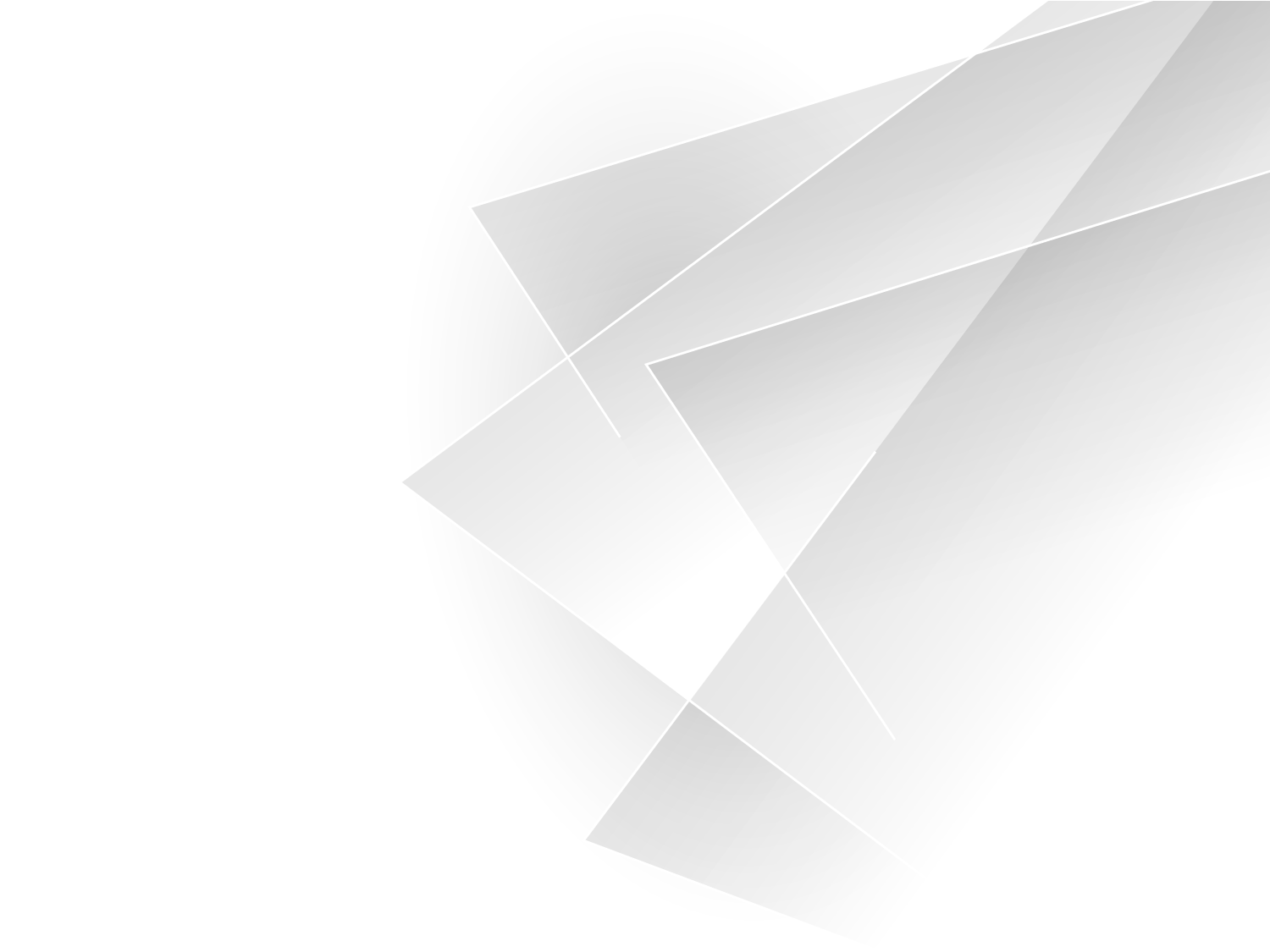 Звіт декана історичного факультету за 2022/23 н.р.
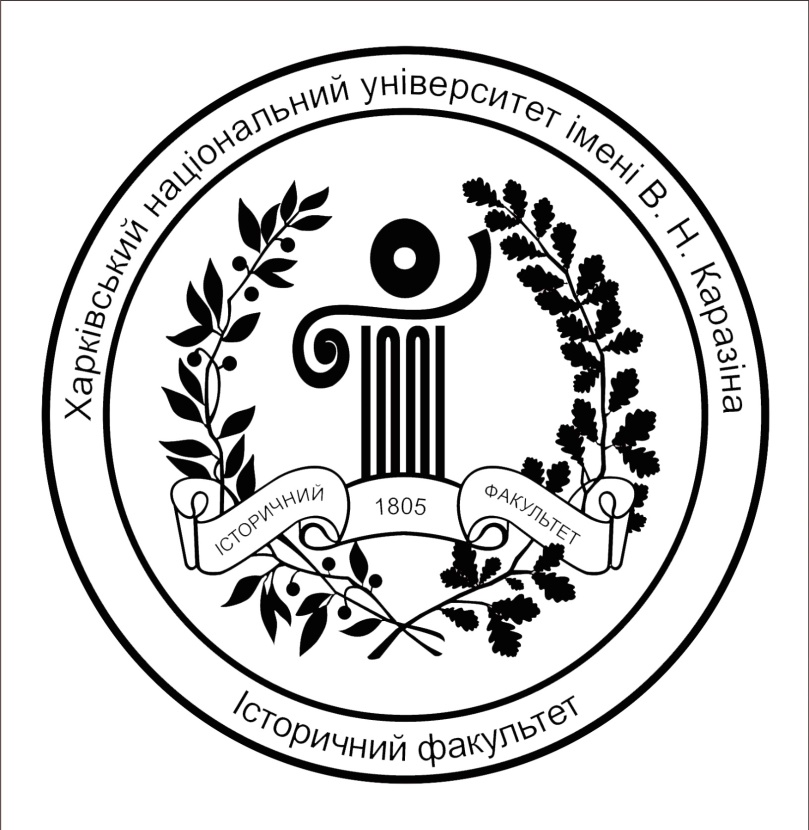 .
Розподіл держзамовлення ОКР «бакалавр» 2023 р.
Зараховано на контракт
73
15
Загальні зарахування на історичний факультет ХНУ імені В.Н. Каразіна по ОКР «бакалавр»
2016
2017
2018
2021
2022
2020
2019
64
2023
99
77
90          90          104         117
53
Бакалаври:Перший курс:
денна форма -53 особи,заочна форма – 11 осіб
Другий курс:
денна форма - 4 особи,заочна форма – 4 осіб
Магістри:
денна форма -20 бюджет,
14 осіб контракт = 34;
заочна форма – 3 особи бюджет + 5 осіб контракт=8
.
ВСЬОГО
на історичному факультеті нових студентів
124
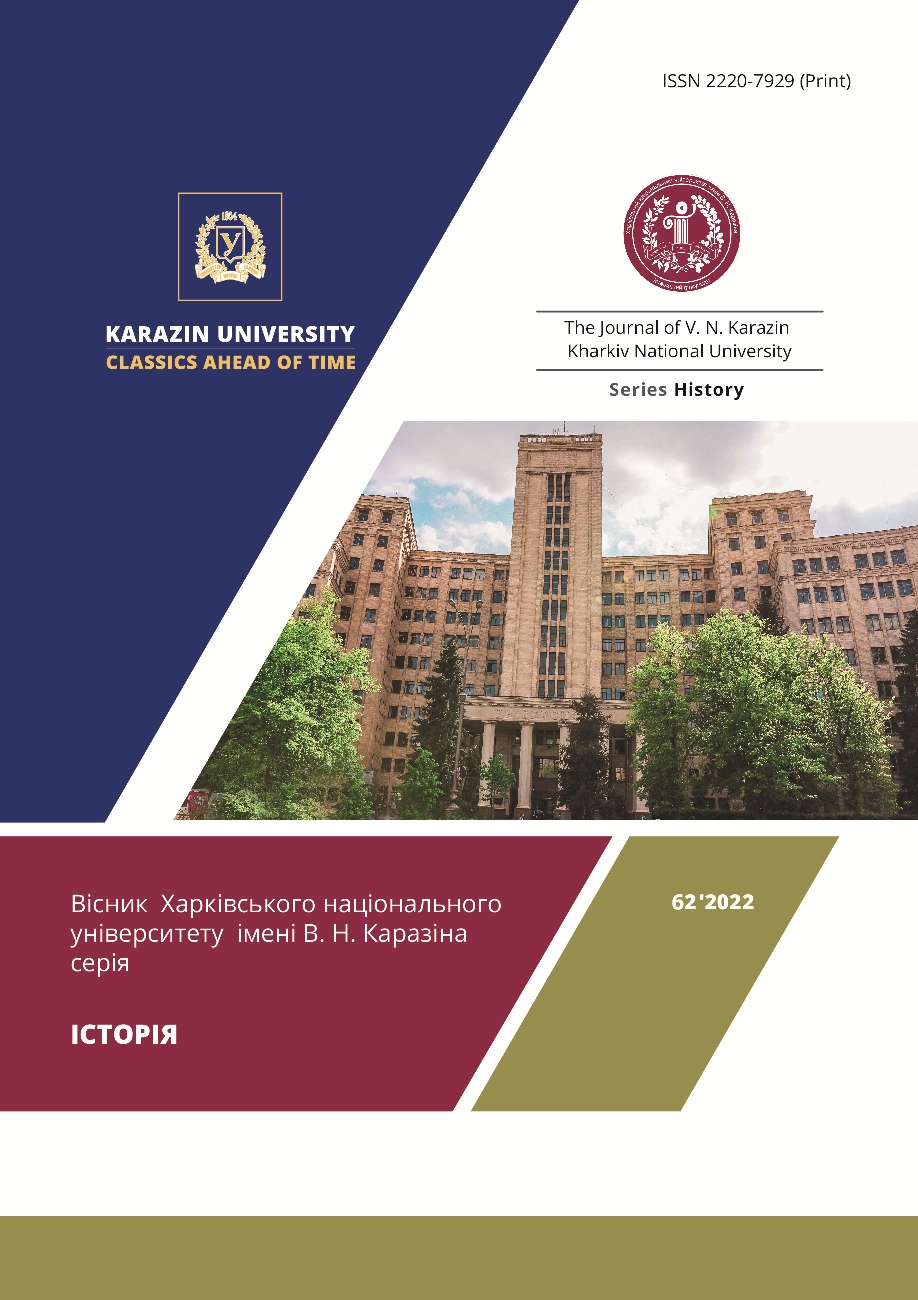 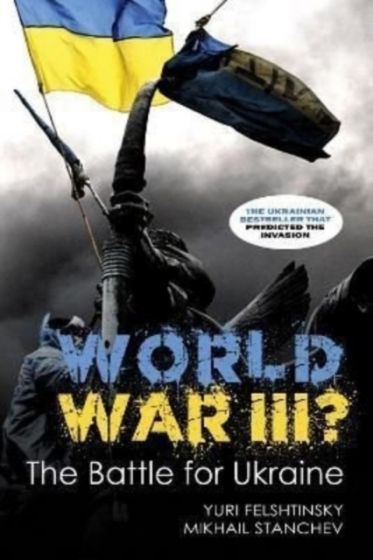 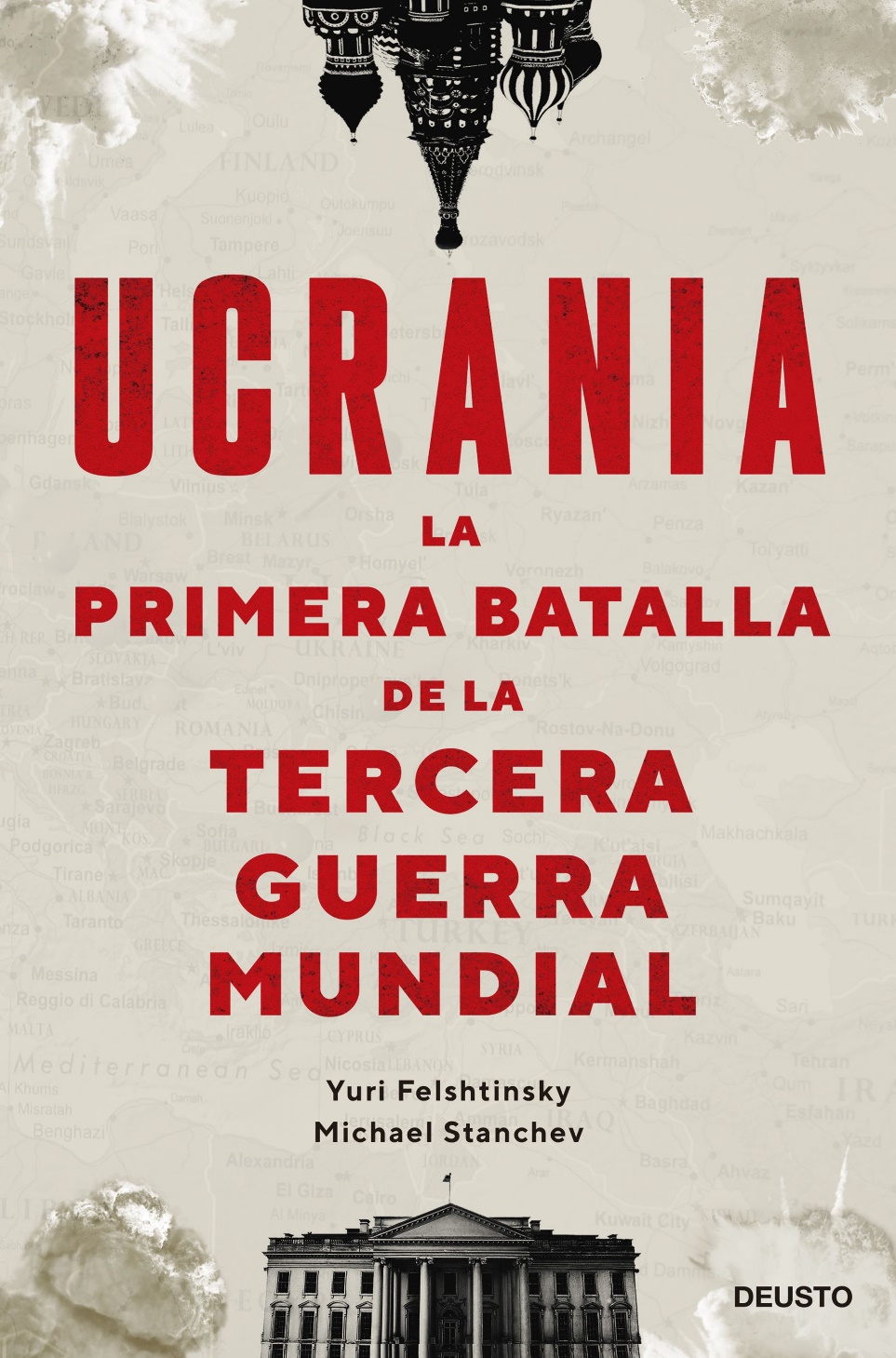 Круглий стіл до 100-річчя Юрія Кнорозова
МІСТО І ВІЙНА: руйнування, збереження і переосмислення міської культурної спадщини великих міст Південно-Східної України в період російської військової агресії​
40-а Міжнародна краєзнавча конференція молодих учених
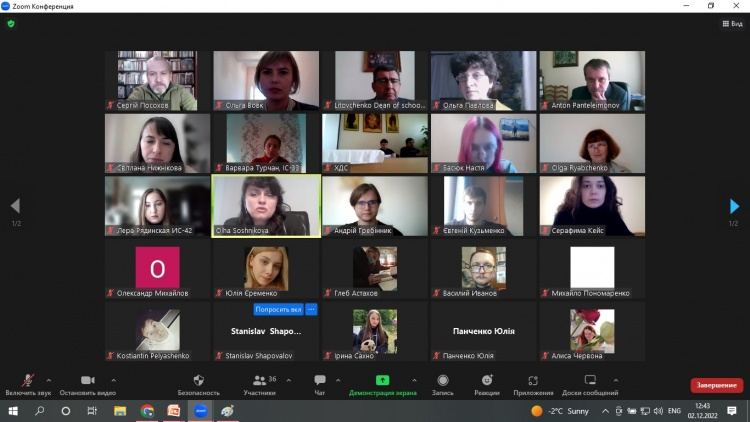 76-та Міжнародна конференція молодих учених «Каразінські читання»
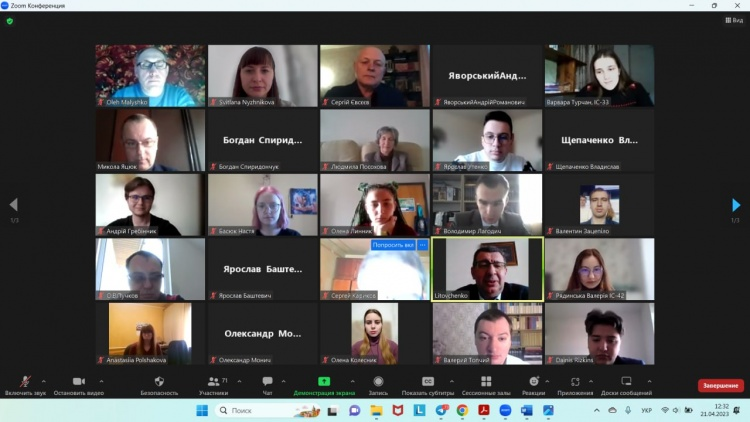 Участь студентів у конференціях поза межами університету
Доценко Марія
ХІІ Міжнародна науково - технічна конференція "Сучасні напрями розвитку інформаційно - комунікаційних технологій та засобів управління", Баку - Харків - Жиліна, 27-28 квітня 2022.
ІII Міжнародна наукова - практична конференція " Globalization of scientific knowledge : international cooperation and integration of sciences", Вінниця - Відень, 27 травня 2022.  
Міжнародна науково - практична конференція "Інтелектуальні інформаційні системи в управлінні проєктами та економіці в умовах воєнного стану", Коблево, 13-16 вересня 2022. 
ХCIX Міжнародна науково - практична інтернет - конференція "Проблеми та перспективи розвитку української науки", 14 жовтня 2022.
Строй Олександр
IV Міжнародна наукова конференція "Розвиток наукової думки постіндустріального суспільства: сучасний дискурс" (м. Вінниця, 1 липня 2022).
IV Міжнародна науково-практична конференція "Scientific researches and methods of their carrying out: world experience and domestic realities" (м. Вінниця-Відень, 30 вересня 2022).
Гребінник Андрій 
Конференція "Сучасні тенденції в науці" – 27 березня – 27 квітня 2023 року, м. Харків, Україна.
IV Зимова школа з європейських студій Центру досконалості імені Жана Моне "Західноукраїнський дослідницький центр з європейських студій" Львівського національного університету імені Івана Франка – 20-24 лютого 2023 року, м. Львів, Україна.
Студентка 2 курсу магістратури Влада Сабадаш з конкурсною роботою «Пам’ятники українсько-російській дружбі: сучасний конфлікт пам’ятей» (науковий керівник — старший викладач Є. Ю. Захарченко) стала фіналісткою стипендійної програми Фонду Віктора Пінчука Завтра.юа. 
Студентка 2 курсу Суховерхова Анастасія посіла 1 місце у конкурсіу перекладу з німецької мови, який було організовано та проведено 27 квітня 2023 кафедрою іноземних мов професійного спрямування нашого університету.
У період з 27 лютого 2023 р. по 14 липня 2023 р. студентка 4-го курсу Шевелєва Аліна навчалася за програмою Еразмус+ в Університеті Марії Кюрі-Склодовської в Польщі (місто Люблін, Польща).